Výprava za kronikouAutor: Mgr. Ivana Tesařová
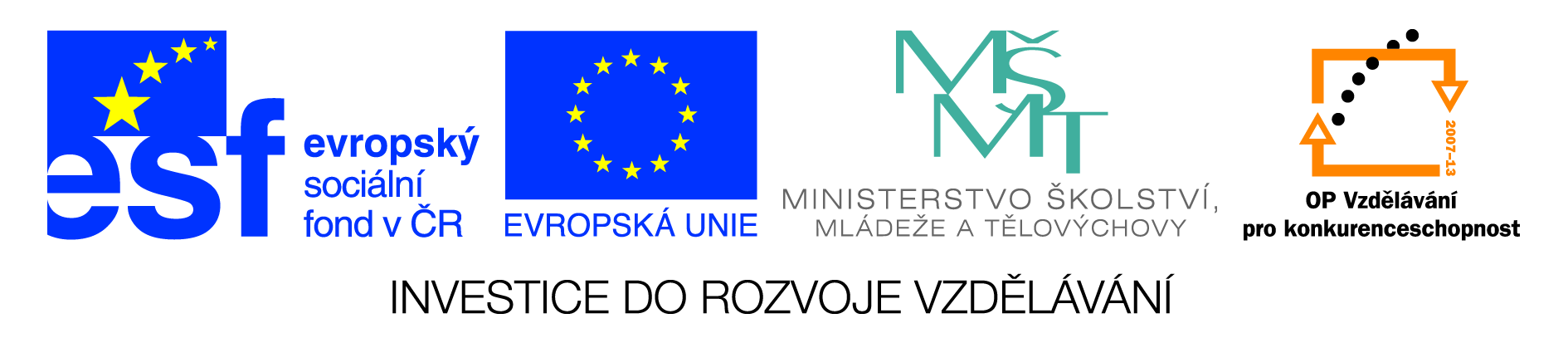 VÝPRAVA ZA KRONIKOU
KRONIKY A KRONIKÁŘI
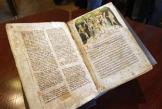 UKÁZKY KRONIK
EXKURZE DO DEPOZITÁŘE
http://www.obrazky.cz/media/1/LATmj-nGFc10IfXGCXUIoE2ZLUQ5QE_byy6TmLhHLyM&width=341
MOTIVACE

Ukázka našich nejdostupnějších kronik umístěných ve 
škole:
ŠKOLNÍ KRONIKA
KRONIKA  TJ DANCE STEP
D  I  S  K  U  S  E
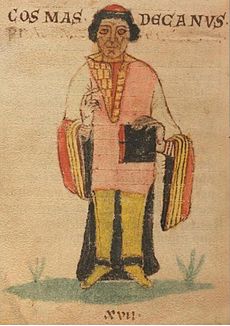 KOSMAS A KOSMOVA KRONIKA ČESKÁ

V archivech a knihovnách se zachovalo mnoho 
listin a knih, z kterých je možné poznávat naši dávnou 
minulost. Mezi všemi těmi prameny mají zvláštní význam kroniky. Nejstarší z nich je ČESKÁ      KRONIKA KOSMOVA.
Domácí úkol. Přečti si ve vlastivědě o  Kosmovi a do sešitu odpověz na otázky:
1./ Kdo byl Kosmas?
2./ Jakým jazykem je napsána Kosmova kronika?
3./ Odkud Kosmas získával podklady pro své dílo?
http://upload.wikimedia.org/wikipedia/commons/thumb/f/fb/Kosmas.jpg/230px-Kosmas.jpg
EXKURZE DO     DEPOZITÁŘE 
     V MLADOŇOVICÍCH
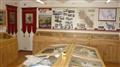 BESEDA S PAMĚTNÍKEM, panem
starostou Janem Chloupkem
http://www.mladonovice.cz/VismoOnline_ActionScripts/Image.ashx?id_org=9711&id_obrazky=3345&datum=14%2E6%2E2012+21%3A09%3A02